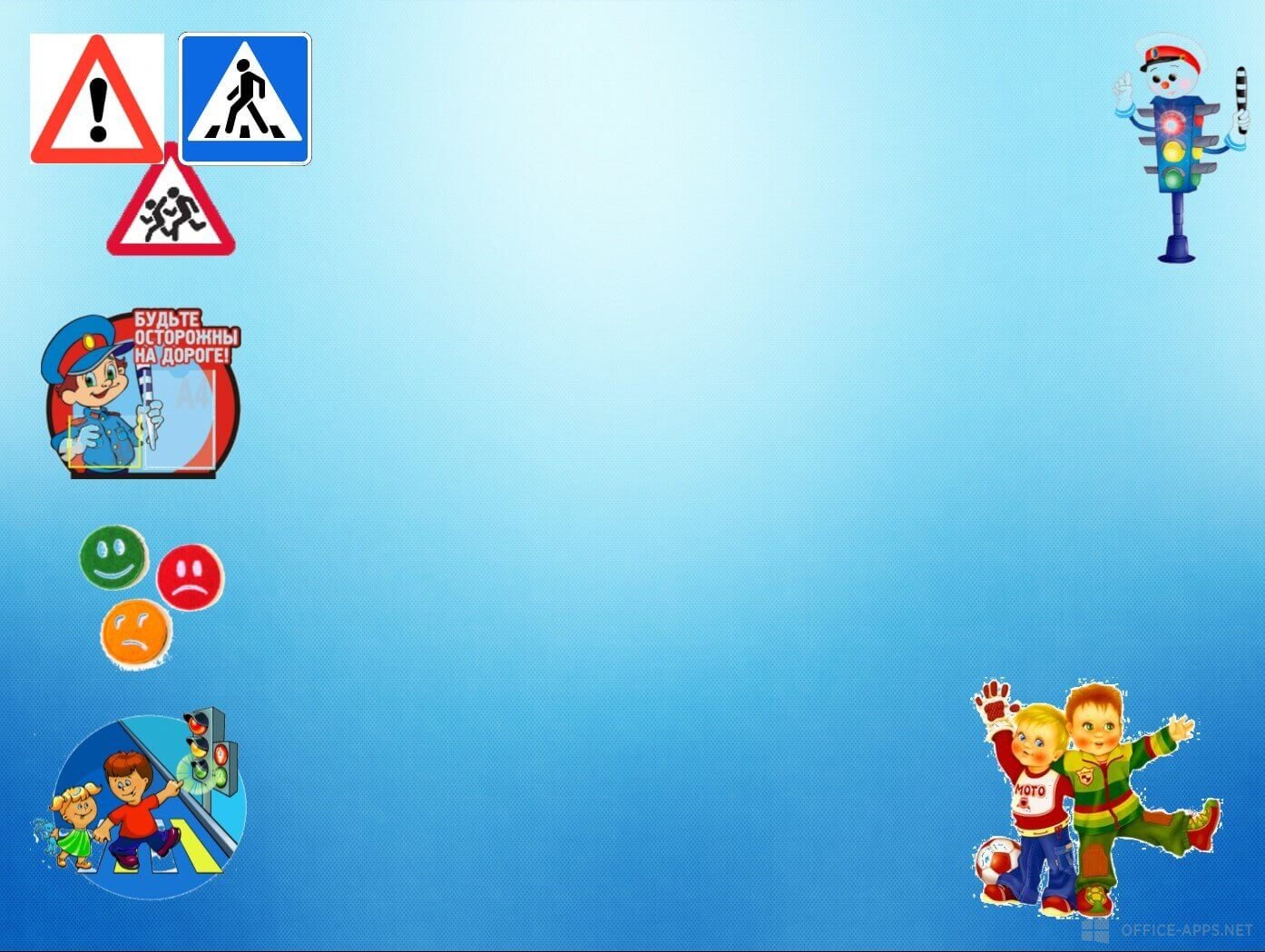 Социальный опрос по профилактике детского дорожно-транспортного травматизма

с 8.11.2021 по 15.11.2021
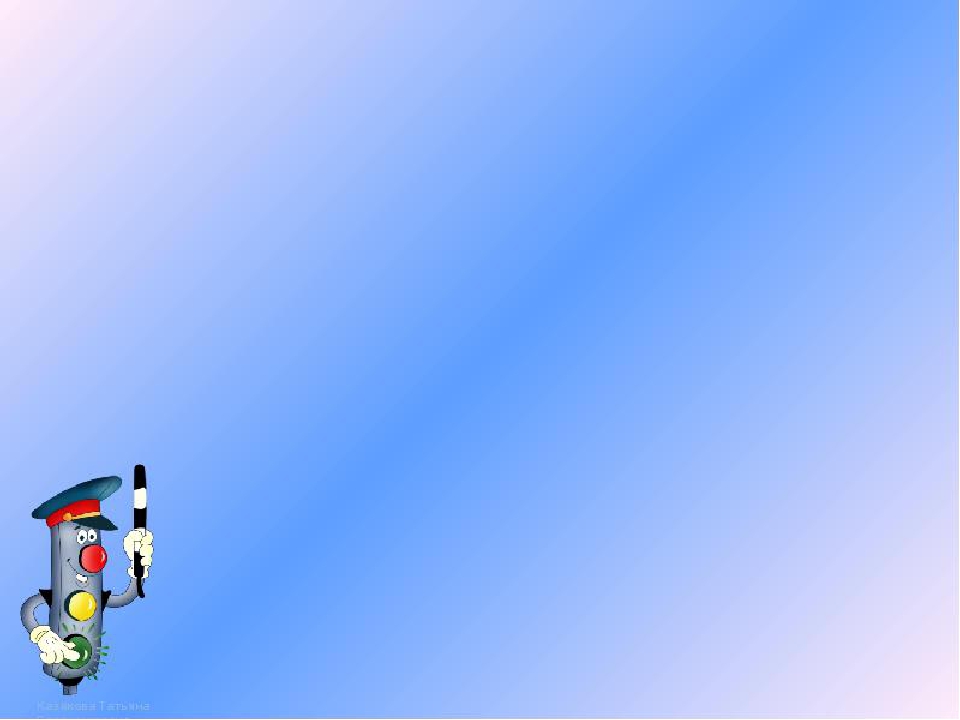 В опросе приняли участие 
3 777 человек 
из 31 образовательной организации 
Шелеховского района
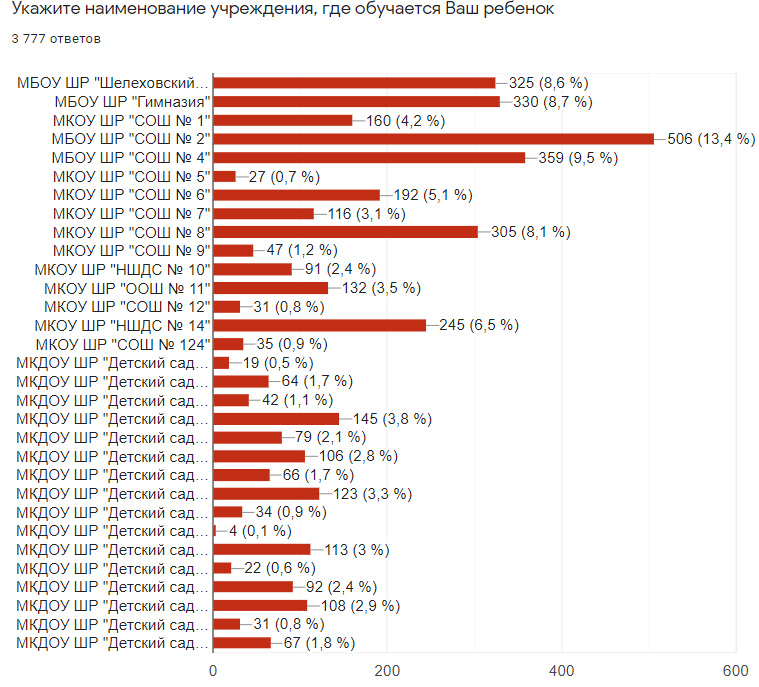 В 2020 году в опросе приняли участие 
691 человек из 28 образовательных организаций Шелеховского района
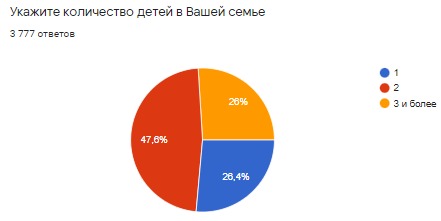 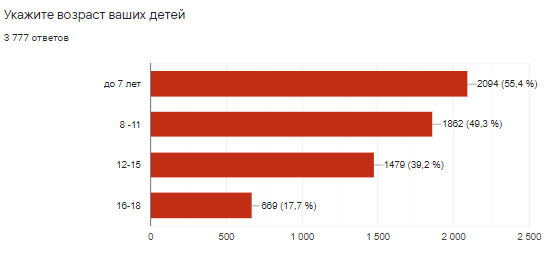 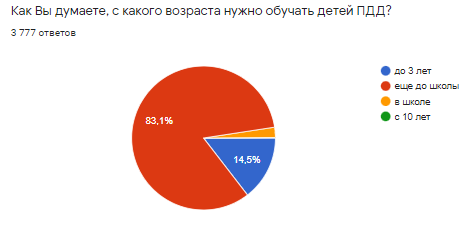 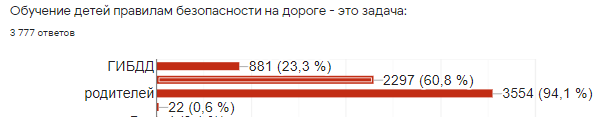 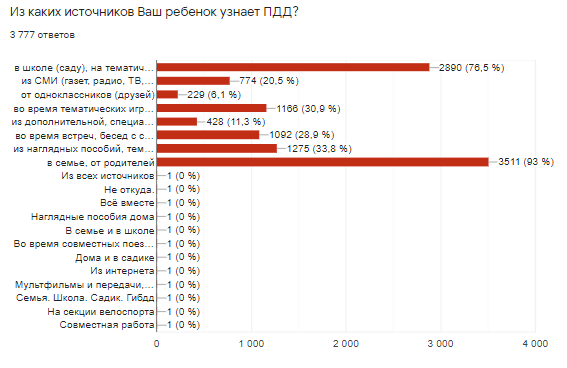 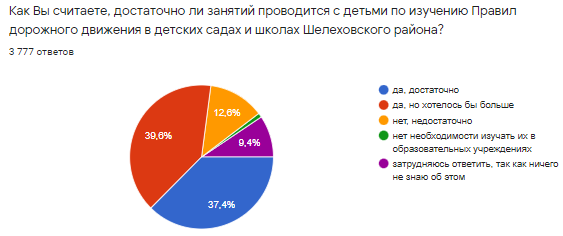 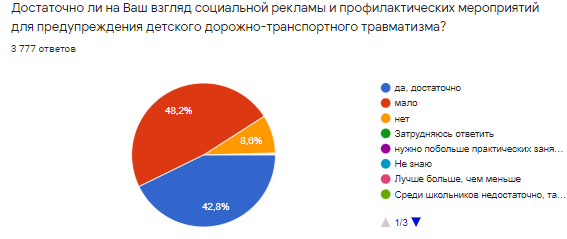 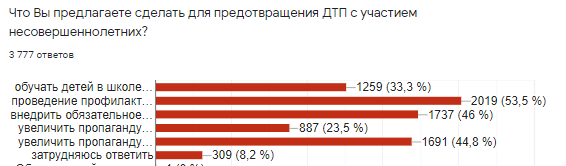 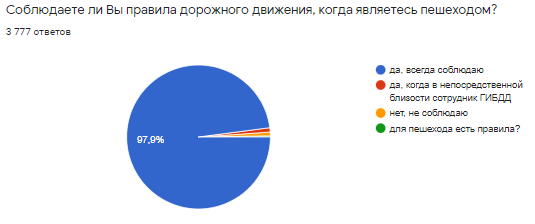 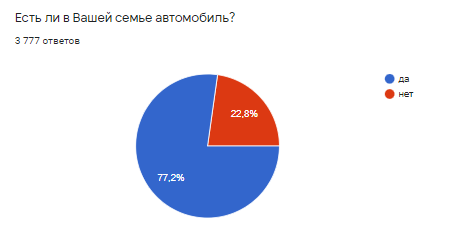 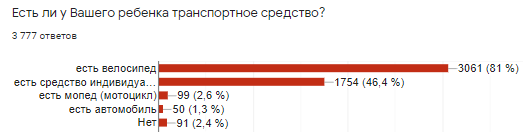 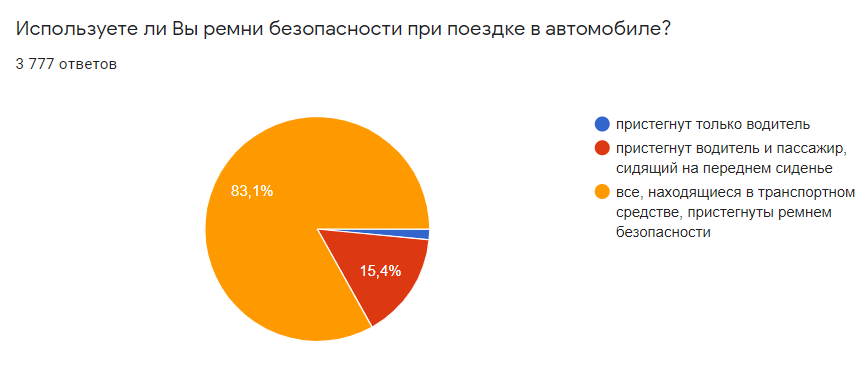 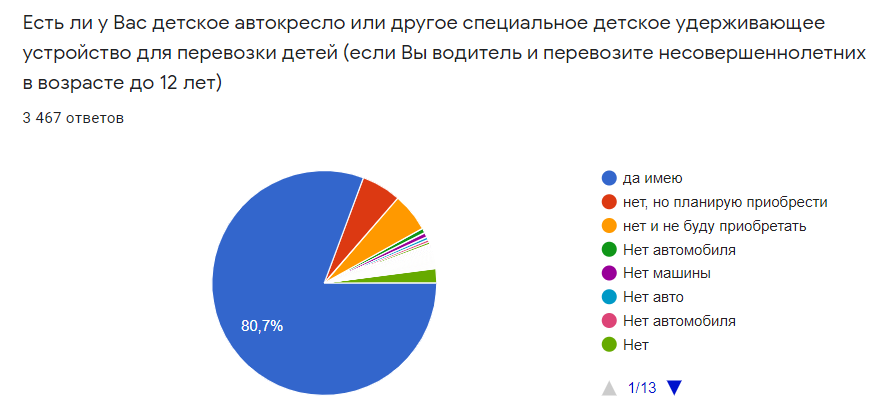 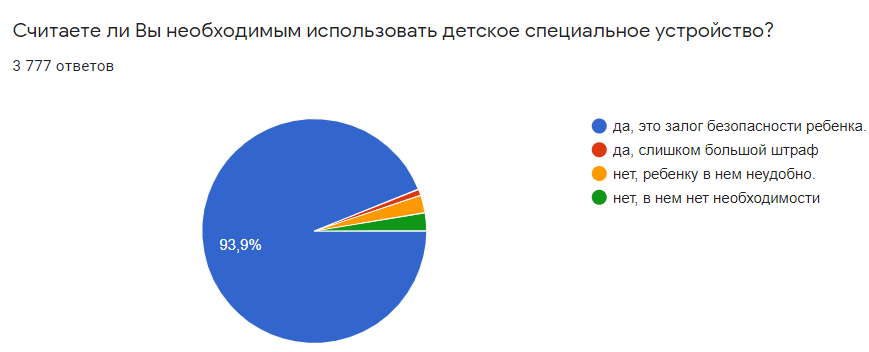 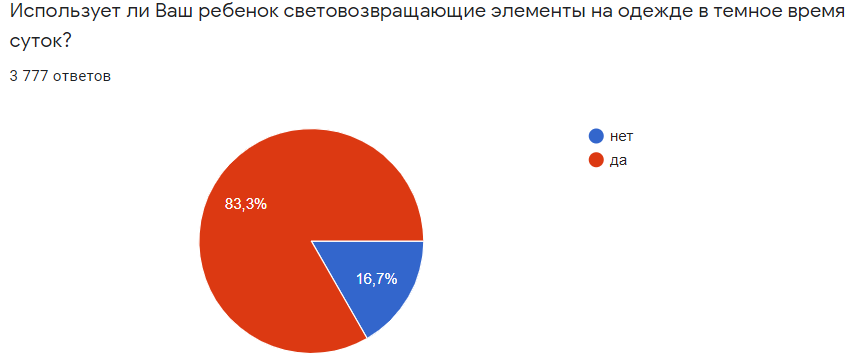 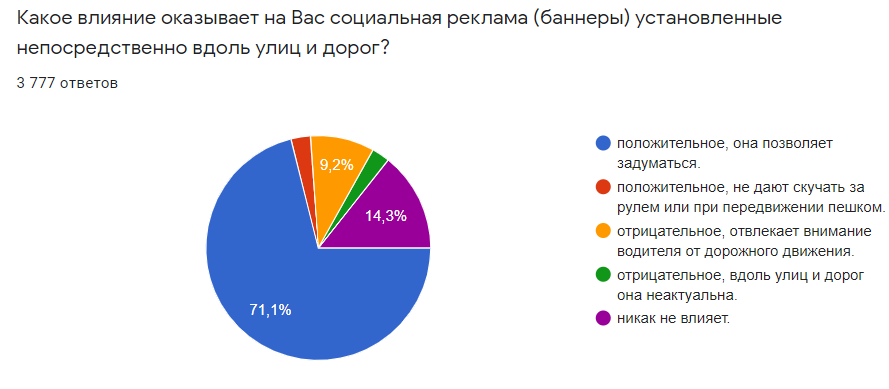 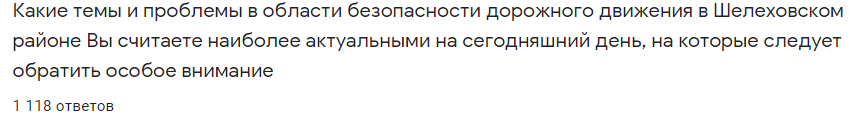 Уважаемые родители!
Спасибо Вам за участие в этом опросе!
Мы увидели Ваше неравнодушие к этой глобальной проблеме!